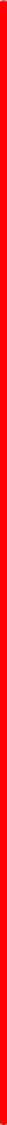 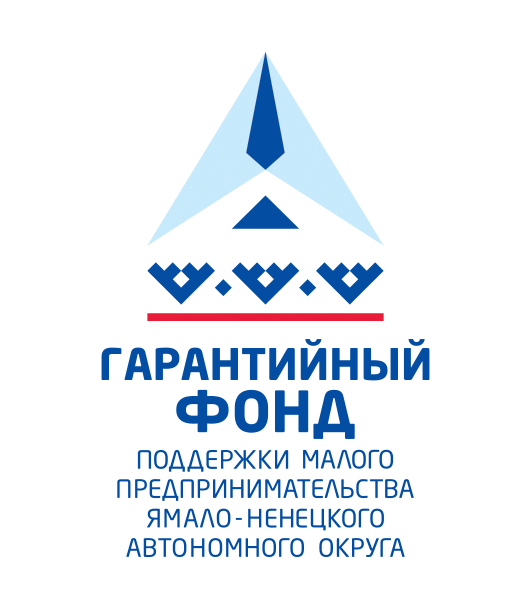 ЦЕНТР ИННОВАЦИЙ СОЦИАЛЬНОЙ СФЕРЫ ЯМАЛО- НЕНЕЦКОГО АВТОНОМНОГО ОКРУГА
МЕРЫ РЕГИОНАЛЬНОЙ ПОДДЕРЖКИ
 СОЦИАЛЬНО ОРИЕНТИРОВАННЫХ НЕКОМЕРЧЕСКИХ ОРГАНИЗАЦИЙ 
И СОЦИАЛЬНЫХ ПРЕДПРИНИМАТЕЛЕЙ
2018 ГОД
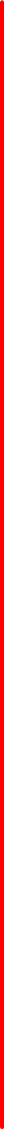 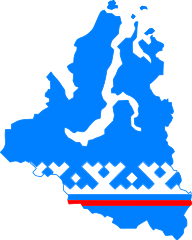 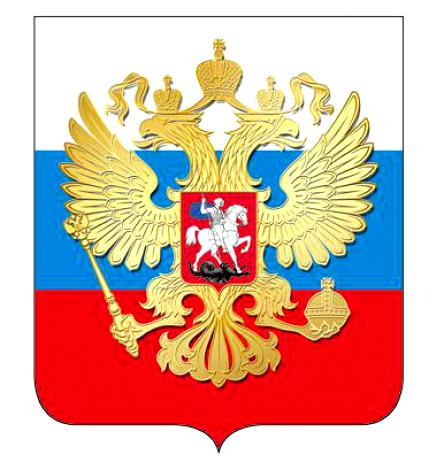 РОССИЙСКАЯ ФЕДЕРАЦИЯ









 ЯМАЛО-НЕНЕЦКИЙ АВТОНОМНЫЙ ОКРУГ
Государственная поддержка субъектов СО НКО и СП осуществляется в соответствии с федеральными, региональными и муниципальными программами.Поддержка субъектов СО НКО и СП – деятельность органов государственной власти, направленная на правовой, экономический и политический характер, способствующий развитию СО НКО и СП.
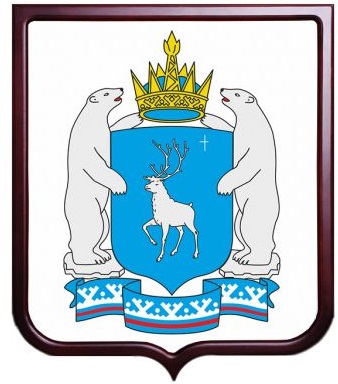 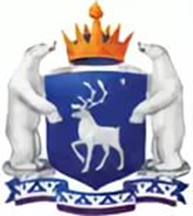 Поддержка субъектов СП, СО НКО осуществляется в соответствии с положениями постановления Правительства ЯНАО от 27.06.2011 №440-П «О предоставлении в пользование государственного имущества Ямало-Ненецкого автономного округа»Постановление Правительства автономного округа от 14.02.2012 №69-П «О поддержке социально-ориентированных организаций в ЯНАО», распоряжение Правительства ЯНАО от 29.07.2016 №634-РП «Об утверждении  комплексного плана мероприятий ЯНАО по обеспечению поэтапного доступа СО НКО осуществляющих деятельность в социальной сфере, к бюджетным средствам, выделяемым на предоставление социальных услуг населению, использованию различных форм поддержки деятельности                      СО НКО»
ДЕПАРТАМЕНТ ИМУЩЕСТ-ВЕННЫХ ОТНОШЕНИЙ ЯНАО

Юридический адрес: 629008, Ямало-Ненецкий автономный округ, 
г. Салехард, 
ул. Республики, 
д. 73








директор департамента
Швагер Олеся Владимировна
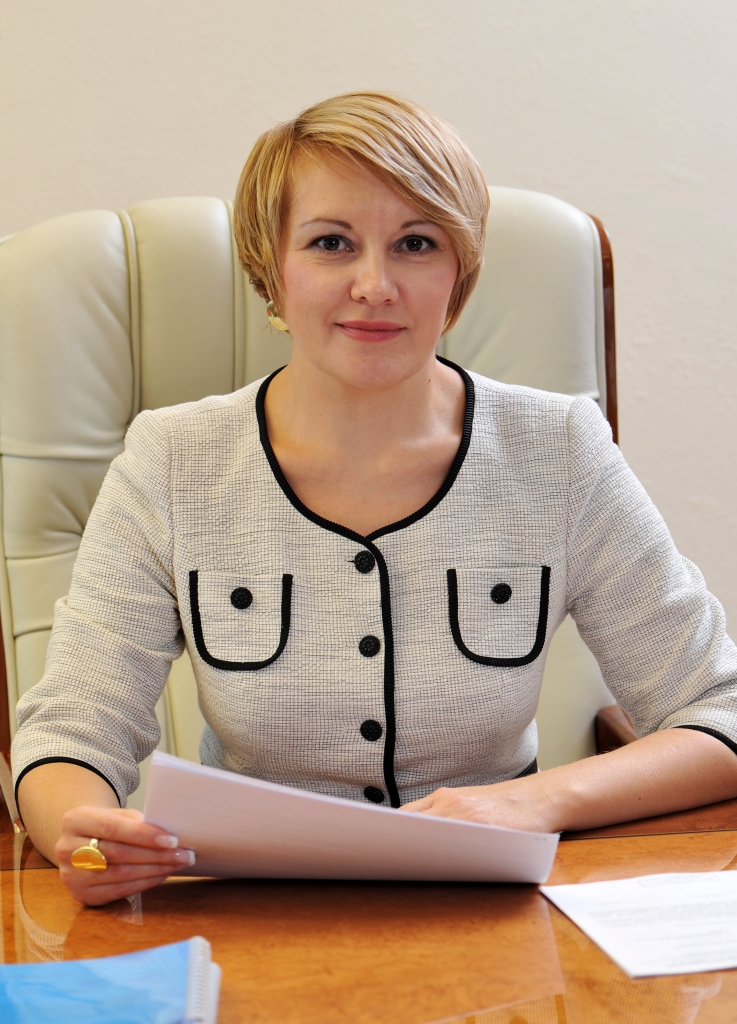 Контактный телефон: 8(34922)9-86-77
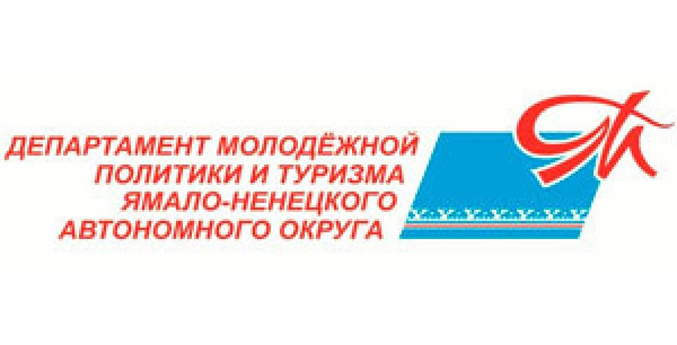 Ежегодный конкурс на предоставление грантов для поддержки проектов в области внутреннего и въездного туризма, развития туристической индустрии ЯНАО. Гранты предоставляются на конкурсной основе юридическим лицам, некоммерческим организациям, индивидуальным предпринимателям, физическим лицам – производителям товаров, работ, услуг.В рамках подпрограммы «Развитие и внутреннего и въездного туризма» государственной программы ЯНАО «Развитие туризма, повышение эффективности реализации молодежной политики, организация отдыха и оздоровления детей и молодежи на 2014 -2020 годы».
ДЕПАРТАМЕНТ  МОЛОДЁЖНОЙ ПОЛИТИКИ И ТУРИЗМА ЯНАО

Юридический адрес: 629008, Ямало-Ненецкий автономный округ, 
г. Салехард, 
ул. Свердлова, д. 42







директор департамента
Тимергазина Эльвира Ринатовна
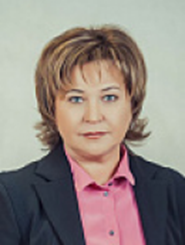 Контактный телефон: 8(34922)3-22-58
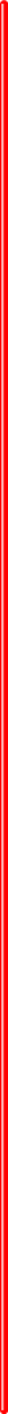 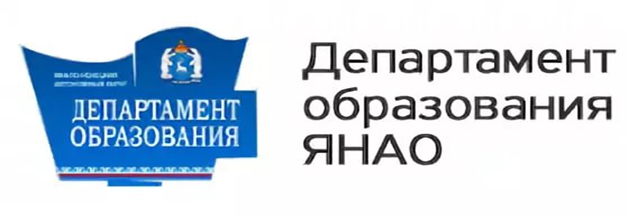 Законами определены равные условия финансового обеспечения получения дошкольного образования в частных дошкольных образовательных организациях, в частных общеобразовательных организациях, осуществляющих образовательную деятельность по имеющим государственную аккредитацию основным общеобразовательным программам, и у индивидуальных предпринимателей, посредством предоставления субсидий на возмещение затрат, включая расходы на оплату труда, приобретение учебников и учебных пособий, средств обучения, игр, игрушек (за исключением расходов на содержание зданий и оплату коммунальных услуг). В части материальной поддержки осуществляется предоставление компенсации родителям (законным представителям) детей, посещающих индивидуальных предпринимателей, осуществляющих образовательную деятельность по образовательной программе дошкольного образования на основании лицензии.Предоставление субсидий социально ориентированным некоммерческим организациям в системе образования Ямало-Ненецкого автономного округа.
ДЕПАРТАМЕНТ ОБРАЗОВАНИЯ ЯНАО

Юридический адрес: 629008, Ямало-Ненецкий автономный округ, 
г. Салехард, 
ул. Совхозная, 
 д. 14









директор департамента
Кравец Марина Владимировна
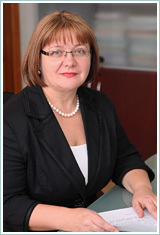 Предоставление финансовых средств осуществляется в рамках постановления Правительства ЯНАО от 29 мая 2017 г. №502-П «О порядке предоставления субсидий из окружного бюджета социально ориентированным некоммерческим организациям в системе образования Ямало-Ненецкого автономного округа».
Контактный телефон: 8(34922)3-39-47
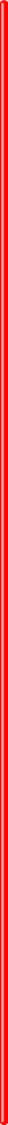 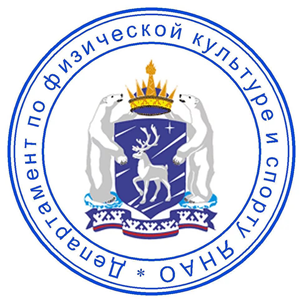 Оказание государственной финансовой поддержки некоммерческим организациям спортивной направленности, развивающих профессиональный спорт в ЯНАО. Предоставление субсидий некоммерческим организациям проводится на конкурсной основе.
ДЕПАРТАМЕНТ ПО ФИЗИЧЕСКОЙ КУЛЬТУРЕ И СПОРТУ ЯНАО

Юридический адрес: 629008, Ямало-Ненецкий автономный округ, 
г. Салехард, 
ул. Мира, 
 д. 9









директор департамента
Масанов Андрей Владиславович
Государственная программа ЯНАО «Развитие физической культуры и спорта на 2014-2020 годы» утвержденная постановлением Правительства автономного округа от 27 декабря 2013 года №1152-П 
Постановление Правительства ЯНАО от 22 декабря 2017 г. №1387-П «Об утверждении порядка определения объема и предоставления субсидий НКО, не являющимся государственными (муниципальными) учреждениями, развивающих профессиональный спорт в Ямало-Ненецком автономном округе»
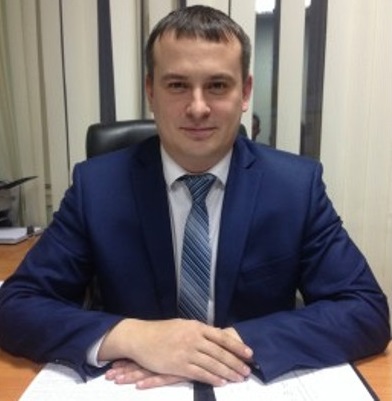 Контактный телефон: 8(34922)4-18-29
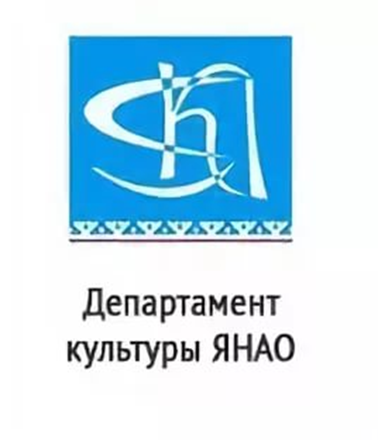 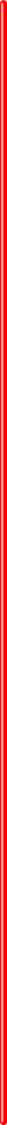 Предоставление имущественной поддержки СО НКО для оказания социальных услуг населению реализовывается департаментом культуры через подведомственные государственные учреждения.Консультационная и методическая поддержка СО НКО в реализации проектов в сфере культуры.
ДЕПАРТАМЕНТ КУЛЬТУРЫ ЯНАО

Юридический адрес: 629008, Ямало-Ненецкий автономный округ, 
г. Салехард, 
ул. Республики, 
 д.29









директор департамента
Колтунов Евгений Евгеньевич
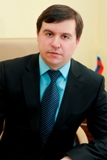 В рамках реализации государственной программы ЯНАО «Основные направления развития культуры на 2014-2020 годы»
Контактный телефон: 8(34922)2-58-30
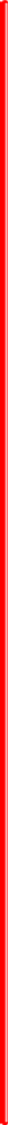 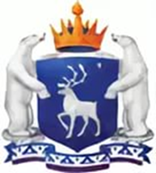 Оказание финансовой, информационной, консультационной и методической поддержки СО НКО:  1. Финансовая поддержка деятельности СО НКО осуществляется на основании постановления Правительства автономного округа от 23 декабря 2011 года №988-П «Об утверждении Порядка предоставления субсидий из окружного бюджета СО НКО в ЯНАО на конкурсной основе», постановления Правительства автономного округа от 08 апреля 2013 года №221-П «Об утверждении Порядка предоставления субсидий  национально-культурным автономиям и СО НКО в  ЯНАО на реализацию проектов (программ)». Постановлением правительства автономного округа от 14 февраля 2012 года №69-П «О поддержке СО НКО в ЯНАО»   2. Информационная поддержка СО НКО осуществляется совместно с Общественной палатой автономного округа на Официальном Интернет-сайте исполнительных органов государственной власти автономного округа на интернет-ресурсе «Интерактивная карта социально значимых проектов», на сайте Общественной палаты автономного округа, на сайте информационного агентства «Север-Пресс», в специально созданной рубрике «Ямал. Общество. Инициатива», а так же взаимодействие с региональными и муниципальными СМИ. 3.  Консультационная и методическая поддержка СО НКО. Все методические материалы размещаются на Официальном Интернет-сайте исполнительных органов государственной власти автономного округа и на сайте Общественной палаты автономного округа, в адрес руководителей СО НКО посредством электронной почты производится рассылка информационных сообщений, в режиме видеоконференцсвязи ежегодно проводятся встречи с потенциальными участниками конкурсов, «круглые столы», ежегодное заседание консультационного совета по вопросам этноконфессиональной политики при Губернаторе автономного округа, обучающие мероприятия по оказанию поддержки в области подготовки, переподготовки и повышения квалификации работников и добровольцев СО НКО.
ДЕПАРТАМЕНТ ВНУТРЕННЕЙ ПОЛИТИКИ ЯНАО

Юридический адрес: 629008, Ямало-Ненецкий автономный округ, 
г. Салехард, 
пр. Молодежи, 
 д.9









директор департамента
Климентьев Сергей Владимирович
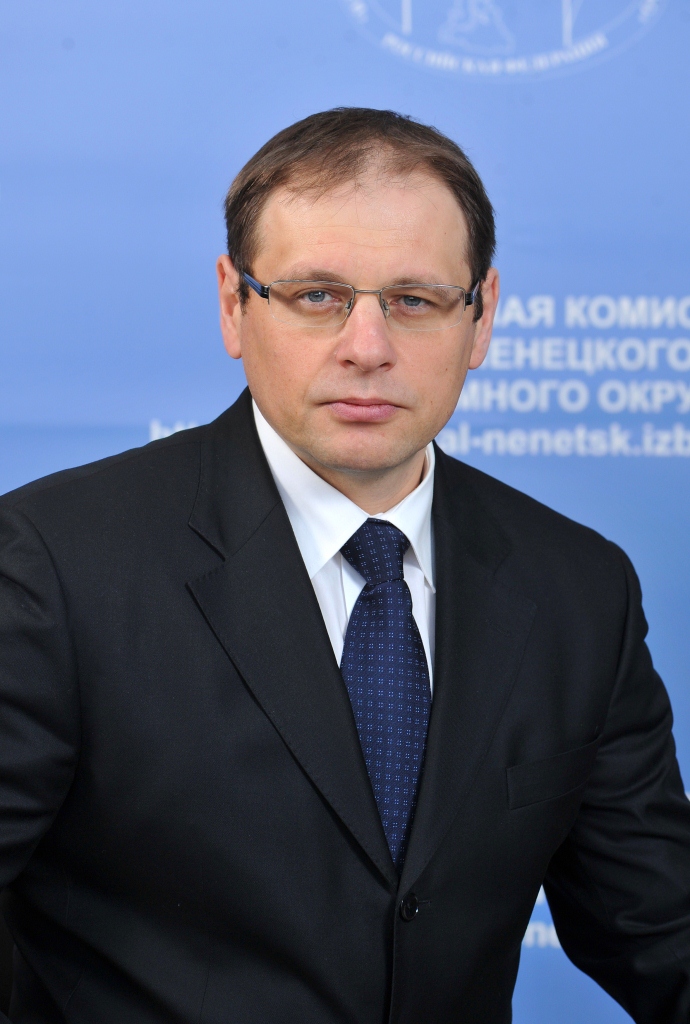 В рамках реализации подпрограмм «Содействие развитию институтов гражданского общества и поддержка социально ориентированных некоммерческих организаций в ЯНАО» и «Реализация региональной политики на 2014-2020 годы», утвержденных постановлением Правительством автономного округа от 25 декабря 2013 г. № 1145-П
Контактный телефон: 8(34922)2-42-66
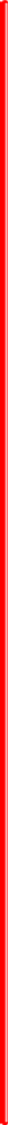 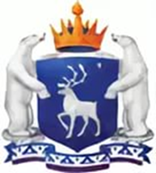 Предоставление субсидий социально ориентированным некоммерческим  организациям на осуществление деятельности в сфере здравоохранения в ЯНАО. Финансовое обеспечение реализации мероприятий по профилактике ВИЧ-инфекции и гепатитов В и С, с привлечением СО НКО,  а как же профилактика социально значимых заболеваний, курение и алкоголизма. Субсидия предоставляется на конкурсной основе.
ДЕПАРТАМЕНТ ЗДРАВООХРАНЕНИЯ ЯНАО

Юридический адрес: 629008, Ямало-Ненецкий автономный округ, 
г. Салехард, 
ул. Республики, 
 д.72









директор департамента
Новиков Сергей Владимирович
Постановление правительства ЯНАО от 03.08.2017 года №774-П «Об утверждении Порядка предоставления субсидий социально ориентированным некоммерческим  организациям на осуществление деятельности в сфере здравоохранения в ЯНАО» 
Постановление Правительства ЯНАО от 25.12.2013 № 1142-п "Об утверждении государственной программы Ямало-Ненецкого автономного округа "Развитие здравоохранения на 2014 – 2020 годы"
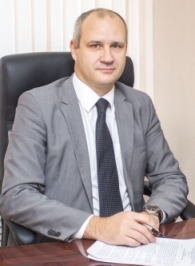 Контактный телефон: 8(34922)4-04-37
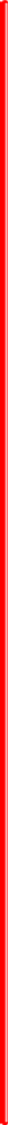 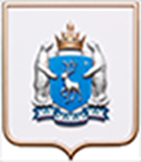 ДЕПАРТАМЕНТ ПО НАУКЕ И ИННОВАЦИЯМ ЯНАО

Юридический адрес: 629008, Ямало-Ненецкий автономный округ, 
г. Салехард, 
пр. Молодежи, 
 д.9








директор департамента
Титовский Алексей Леонидович
Осуществляет государственную поддержку некоммерческим организациям, осуществляющих деятельность в сфере социальной реабилитации лиц, потребляющих наркотические средства и психотропные вещества в немедицинских целях в рамках подпрограммы «Развитие социальной реабилитации лиц, потребляющих наркотические средства и психотропные вещества в немедицинских целях», государственной программы ЯНАО «Развитие научной, научно-технической и инновационной деятельности на 2014-2020 годы»
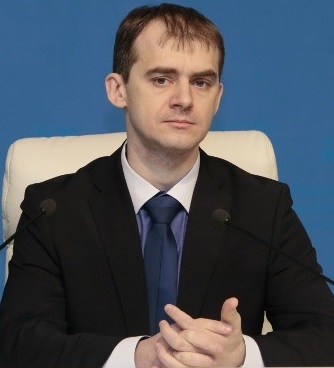 Порядок оказания поддержки утверждён постановлением Правительства ЯНАО от 14 июля 2016 года №678-П 
«О предоставлении услуг по социальной реабилитации и ресоциализации лицам, допускающим незаконное потребление наркотических средств и (или) психотропных веществ, некоммерческими организациями с использование сертификата»
Контактный телефон: 8(34922)2-43-23
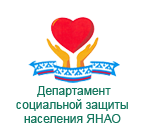 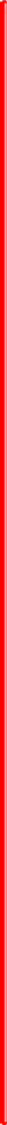 Нормативно – правовые акты ЯНАО регламентирующие меры поддержки, предоставляемые департаментом социальной защиты населения ЯНАО
ДЕПАРТАМЕНТ СОЦИАЛЬНОЙ ЗАЩИТЫ НАСЕЛЕНИЯ ЯНАО

Юридический адрес: 629008, Ямало-Ненецкий автономный округ, 
г. Салехард, 
Ул. Подшибякина, 
 д.15









директор департамента
Карпова Елена Владимировна
Постановление Правительства ЯНАО от 29.09.2014 №750-П «О формировании и введении реестра поставщиков социальных услуг и регистра получателей социальных услуг в Ямало-Ненецком автономного округа» 
Постановление Правительства ЯНАО от 25.12.2015 №1301-П утвержден порядок предоставления субсидий из окружного бюджета на безвозмездной и безвозвратной основе, на цели связанные с получением у них гражданами социальных услуг, предусмотренные индивидуальной программой, разработанной департаментом социальной защиты населения автономного округа.
Постановление Правительства ЯНАО от 28.04.2017 №410-П утвержден порядок предоставление субсидий из окружного бюджета в целях возмещения затрат, связанных с оказанием срочных социальных услуг, негосударственным организациям, включенным в реестр поставщиков соц. услуг автономного округа, но не участвующим в выполнении государственного задания.
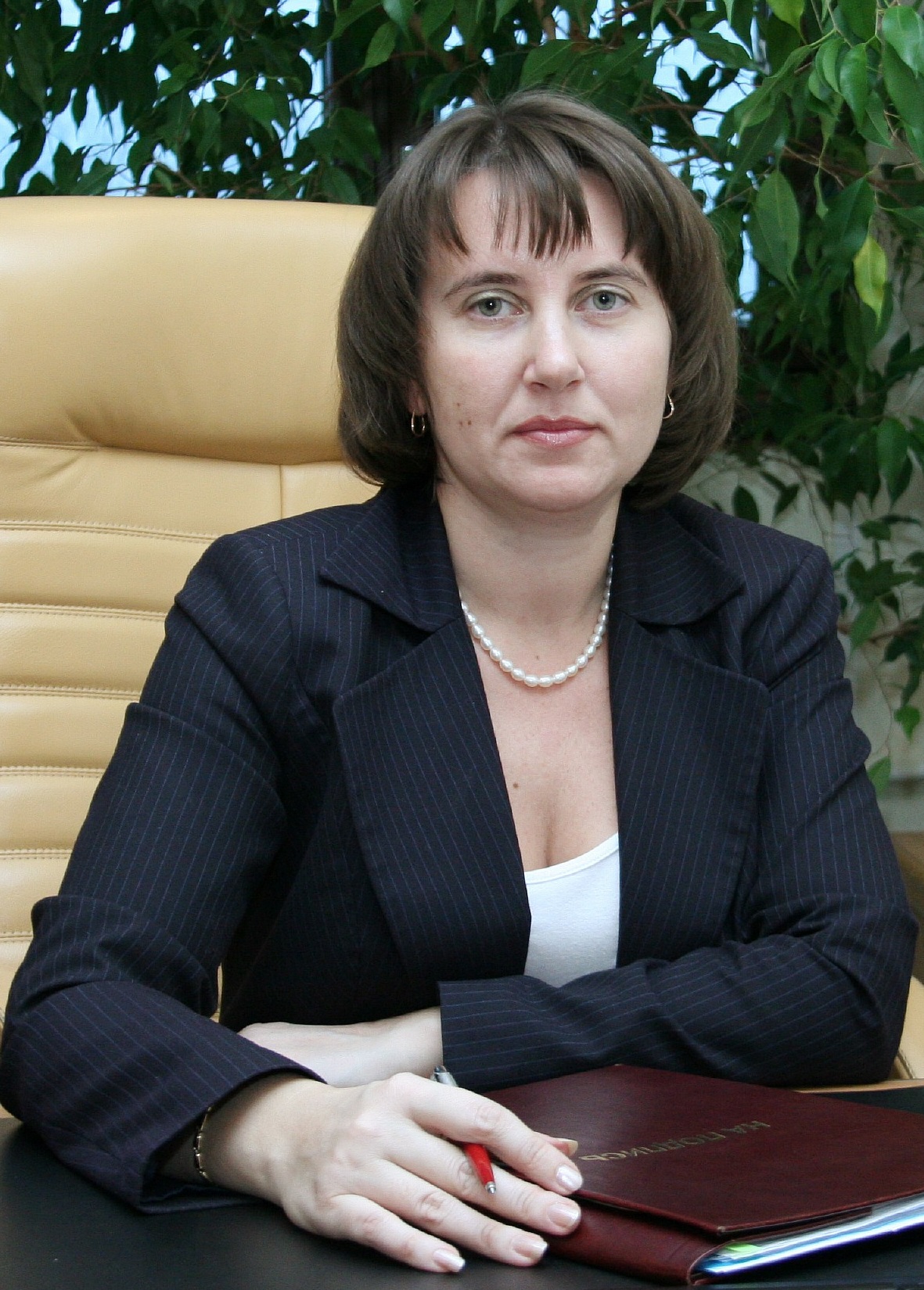 Контактный телефон: 8(34922)4-13-67